Scene Tagging: Image-Based CAPTCHA Using Image Composition and Object Relationships
Peter Matthews, Cliff C. Zou
University of Central Florida
AsiaCCS 2010
CAPTCHA
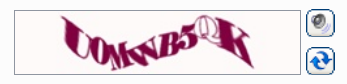 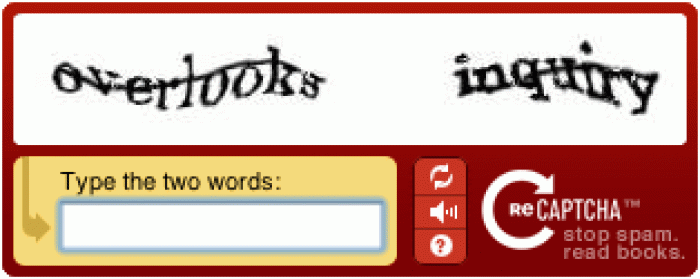 Challenge-response tests that can be easily solved by a human user, but difficult to solve by automated programs
Play an important role in protecting Internet services from automated abuses
Mass user account registration
Automated posting of spam comments to blogs, wikis, forums
Abuse of online polls / recommendation services
Problems with Text-based CAPTCHA
Vulnerability to attack has been repeatedly demonstrated by computer vision researchers
Microsoft (2008)
Yahoo (2004)
ReCAPTCHA (2009) 
Stronger and more elaborate distortions have been utilized
Result: Higher user error rates and user frustration
Image-Based CAPTCHA
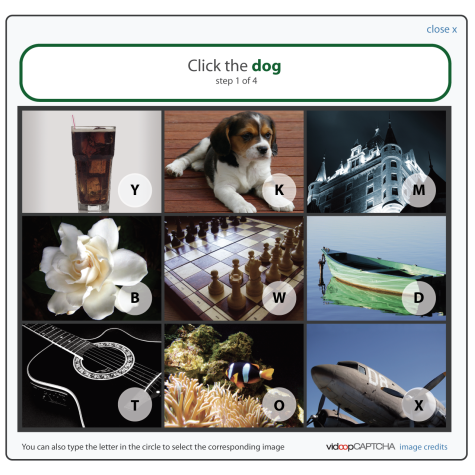 Identifying the subject of a presented image is (generally) difficult for automated systems 
Challenge 1: Construction of a large, correctly-tagged database of images
Challenge 2: Known image database based attack
[Speaker Notes: Microsoft Asirra use cat/dog for captcha, but can be defeated by machine learning.]
Scene Tagging―A New Form of Image-based CAPTCHA
Scene image via composition of a background image and multiple object images
Results in a very large space of possible composite images without requiring a large image database
Ask user to answer relationship between several objects in the image
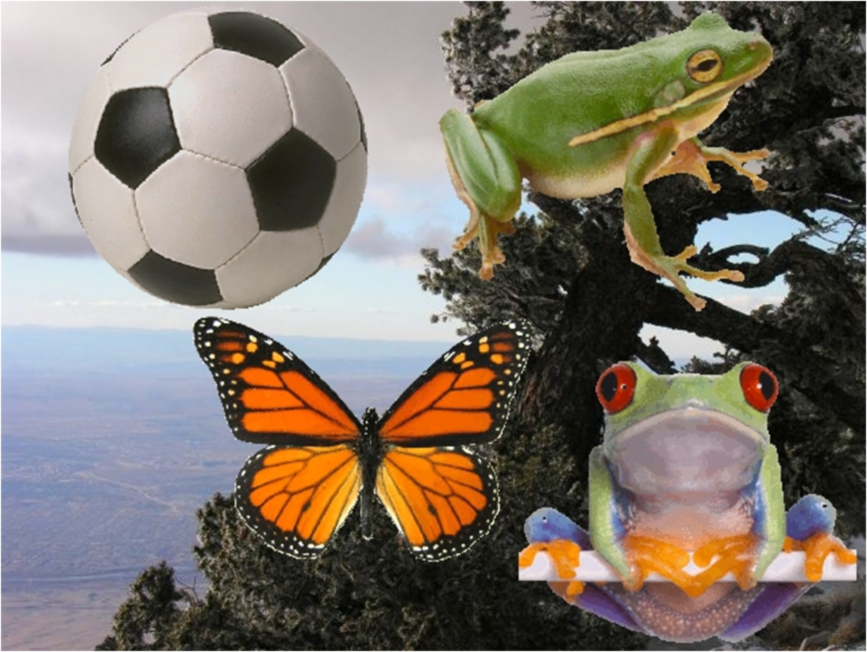 Requires successful recognition of most of the object images present in order to answer correctly
   Require to understand the relationship based questions
Scene Tagging―A New Form of Image-based CAPTCHA
A carefully designed sequence of systematic image distortions is used to make it difficult for automated attacks to determine the quantity, identity, and location of the objects present
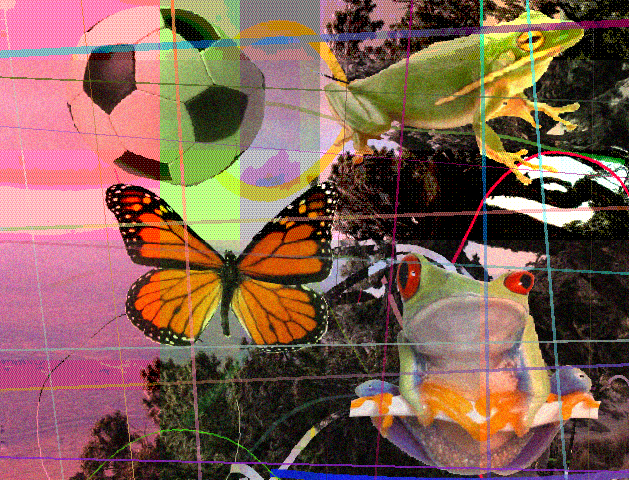 Question Types
1. Relative Spatial Location Questions
E.g. “Please click the center of the object to the upper-left of the butterfly.”
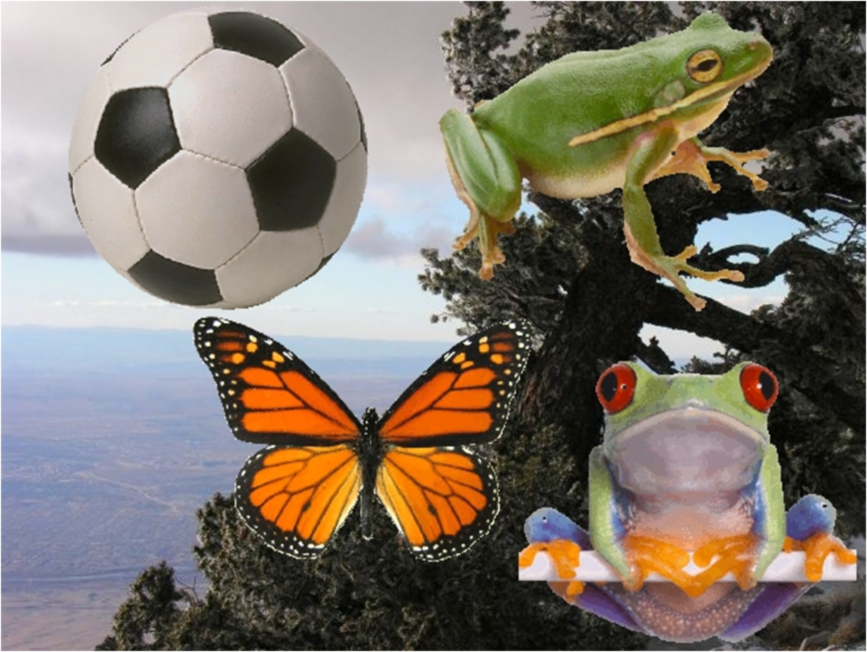 Question Types
2. Object Quantity Questions
E.g. “Please select the name of the object that is shown twice on the image.”
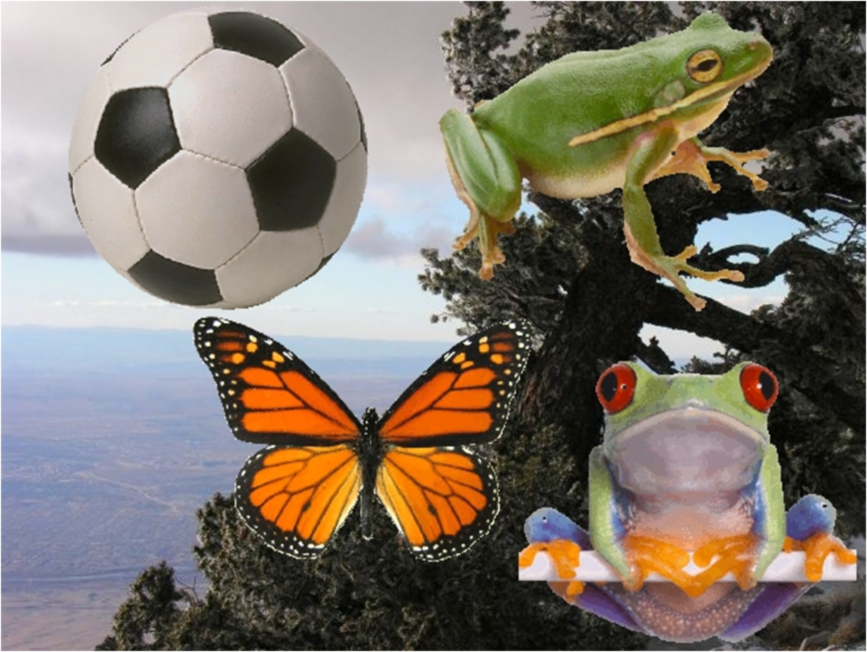 Question Types
3. Object Association Questions
E.g. “Please select the name of the image object that is least like the others present.”
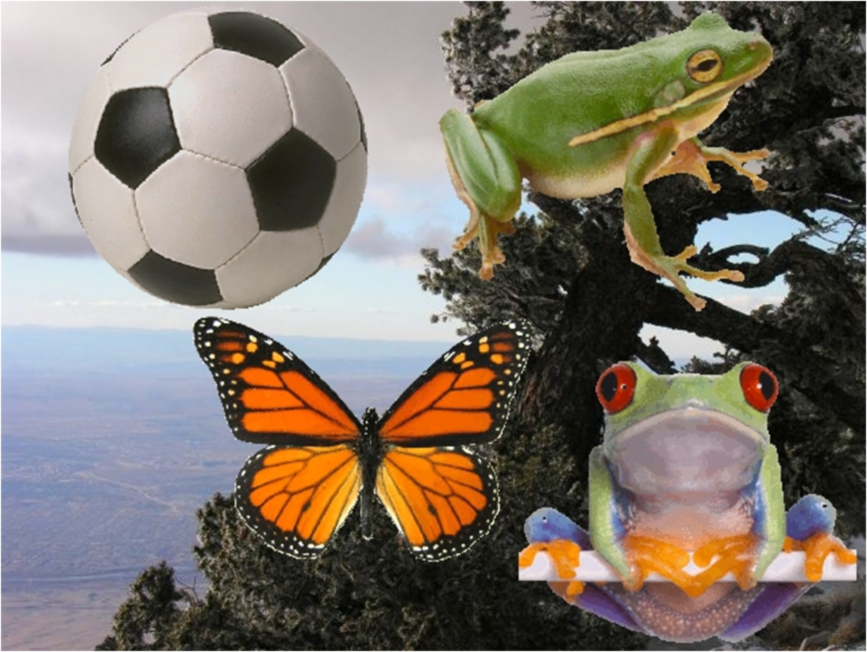 Scene Image Creation / Distortion Sequence
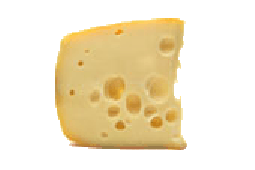 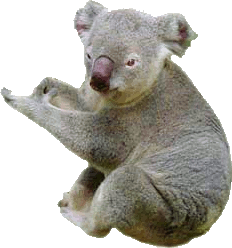 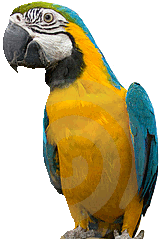 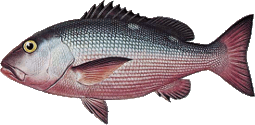 Initial background, object images
Background Clutter, Global Color Shift
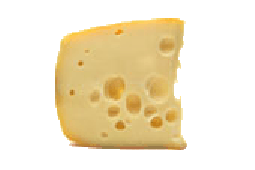 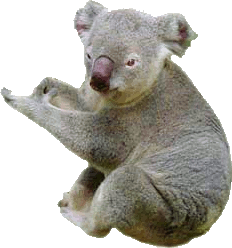 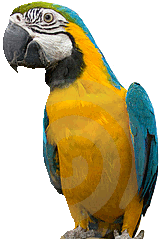 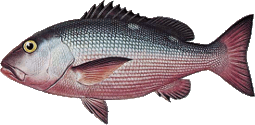 Adds regions of interest to flat background area, makes it more difficult to perform object isolation
Objects Scaled, Overlaid
Independent dimensional scaling distorts relationships between object features
Mesh Warping
Warping image in a non-linear fashion further distorts relationships between image features
Localized Color Shifting
Impacts local color distribution, breaks up object color segments, introduces image discontinuities
Semi-Regular Clutter
Works to obscure object shape, edges, segments
Localized Texture Effects
Dithering, quantization, noise obscures object textural information
Automated Attack Testing
Three likely object recognition techniques tested
One based on matching of pixel color values
Object template matching via measuring the normalized pixel-wise difference (PWD)
Two advanced methods that look for correlation between object images and the scene image with regards to various types of distinctive image locations
Scale Invariant Feature Transform (SIFT)
Speeded Up Robust Features (SURF)
Automated Attack Testing Results
User Study
20 participants recruited on UCF campus
Each participant answered an average of 65 scene tagging questions
Results were par with reported text CAPTCHA user success rates
User Response Time
Future Work
Continue preliminary work using scene tagging concepts with the automatic generation of scene images using 3-D models and environments
Automated 3-D object recognition very difficult due to variations in pose, lighting, etc.
Allows us to use less intrusive image distortions and produce more attractive images
Allows us to utilize innovative question types and response formats